Difficulty
Problem
How to add value for your customers?
Value Stream Mapping (VSM)
Work with an SME
process understanding
Value Stream Mapping
A Value Stream Map (VSM) graphically shows, for a single product or service, the material flows and the information flows that signal and control the material flows.
A VSM uses standard icons to represent processes, materials, and information.
The VSM shows how customer value is added at each step.
Typically both a Current State Map (the current process) and a Future State Map (what the process could be) are created.
current process
waste identified
Assess your product's or service’s steps.       For each step, determine:
The work and wait times  
The labor needs (including overtime)
The error rates 
The system downtime
The inventory level (excess or shortfall)
The production or process delays
Create a graphic using standard icons.
Assess the current state VSM to identify waste.
Some standard VSM icons
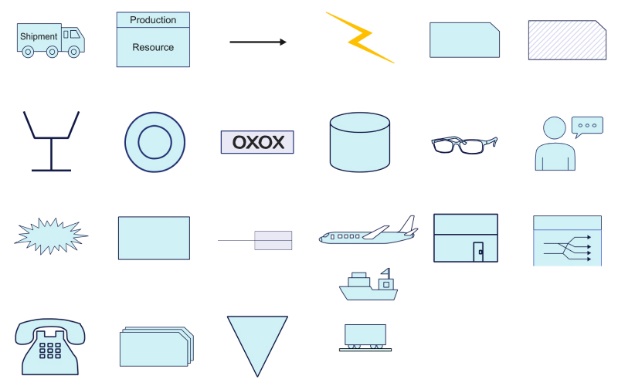 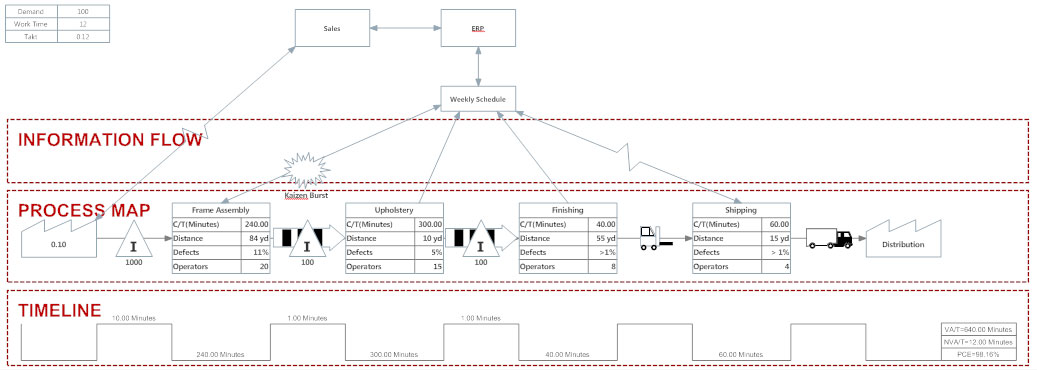 How a VSM is structured
https://www.edrawmax.com/article/value-stream-mapping-symbols.html
https://www.smartdraw.com/value-stream-map/
Copyright © 2022 Dan Zwillinger. All rights reserved.
Value Stream Mapping – Example – Generic Factory
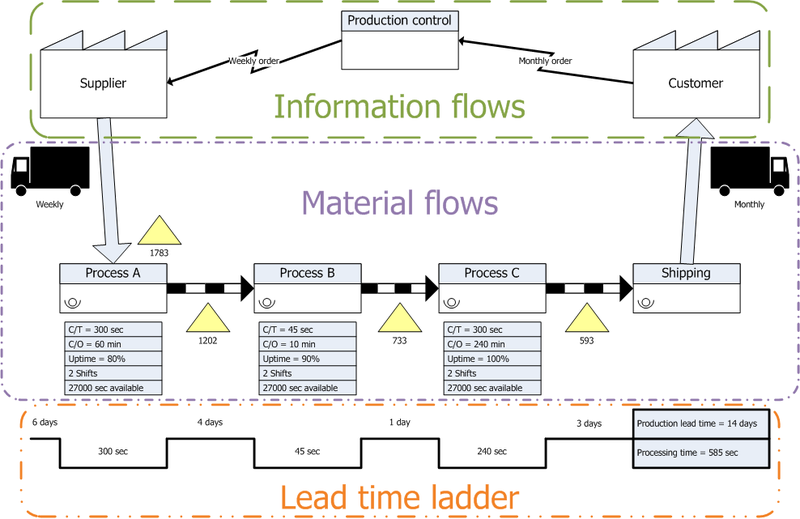 This shows how the orders flow.
This shows deliveries to and from the factory.
This shows information about the processes.
This shows the timeline – how long each processing step takes and how long the product waits for the next processing step.
https://en.wikipedia.org/wiki/File:ValueStreamMapParts.png
Copyright © 2022 Dan Zwillinger. All rights reserved.
Value Stream Mapping – Notes
Slide 1
Slide 2
While the diagram appears busy, it has a few distinct parts and can be easily understood information within each part.
A VSM is used to show, analyze, and improve the steps needed to deliver a product or service.
A VSM is useful for identifying waste and inefficiencies.
A VSM is an effective tool for communication and collaboration.
For
Manufacturing  follow parts, material, and information
Engineering  follow Information and knowledge
3
Copyright © 2022 Dan Zwillinger. All rights reserved.